NEW MEDIA ART II
01
Motto:
„Pokud se shodneme na tom, že nová média jsou novou kulturní avantgardou, jak můžeme popsat jejich vztah k historické umělecké avantgardě?“

Jinými slovy…
New Media Art II
Jsou nová média novou uměleckou avantgardou? 

Definice klíčových pojmů:
Nová média = umění a kultura využívající digitální a síťové technologie, elektronická média (video art, digital art, net art, virtual art, AI art atd. …), *90. léta 20. století.

Umělecká avantgarda = umělecké a kulturní hnutí 1. pol. 20. stol. (mezi 1. a 2. svět. válkou). Hlavní rysy: anti-tradicionalismus v umění;  vize společenské změny (revoluce); víra v moc techniky. Patří sem: abstraktní umění, surrealismus, kubismus, futurismus, funkcionalismus.
New Media Art II
Jsou nová média novou uměleckou avantgardou? 
Komparace umělecké avantgardy a nových médií
Umělecká avantgarda:
20s Manifesty: Nová typografie (Jan Tschichold), Nová vize (Laszlo Moholy-Nagy), Nová architektura (Le Courbusier). V oblasti filmu: manifesty „čistého filmu“, „absolutního filmu“ nebo „fotogenie“. 
Viz: Google Ngram: výskyt knih s názvem New Vision: 
https://books.google.com/ngrams/graph?content=NEW%2BVISION&year_start=1800&year_end=2019&corpus=en-2019&smoothing=3
Umění nových médií:
90s V 90.letech se opět objevuje přívlastek NOVÝ, ovšem tentokrát se nepojí s jednotlivými médii (reforma typografie, reforma fotografie/zobrazení apod.), ale užívá se obecně – platí pro všechna média. – výsledkem je vynoření se (mediálně nespecifického) pojmu NOVÁ MÉDIA. 
Viz: Google Ngram: výskyt knih s názvem New Media: 
https://books.google.com/ngrams/graph?content=new+media&year_start=1800&year_end=2019&corpus=en-2019&smoothing=3
New Media Art II
Jsou nová média novou uměleckou avantgardou? 
Komparace umělecké avantgardy a nových médií
Jaké kulturní formy jsou pro ně typické/unikátní?
Umělecká avantgarda: 
- New Vision: ptačí perspektiva, žabí perspektiva, detail.
- Montáž (viz Ruská montážní škola: montáž časová, prostorová, superpozice).

Nová média:
- Hypertext a hypermédia: nelineární uspořádání a přístup k informacím (hypermedia).
- Nové způsoby vizualizace dat a vztahů mezi nimi: webové prohlížeče, počítačové hry, vizualizace dat.
New Media Art II
Jsou nová média novou uměleckou avantgardou? 
Analogie a kontinuity
	
Teze 1 (KONTINUITA):
Umělecká avantgarda (20. let 20. století) ´vynalezla´ kulturní formy, které jsou nadále využívány, i když přešly do nových médií a ztratily svůj revoluční étos: 
Jinými slovy: NOVÁ MÉDIA jsou, co se týká výrazového jazyka (kulturních forem), stále „STARÁ MÉDIA“, protože spoléhají na kulturní formy vynalezené ve 20. letech, které jen překládají do digitálního a síťového prostředí nových médií.
Příklady překladů avantgardních forem do designu digitálních médií:
Koláž // Cut and Paste a „windows“.
Vizuální atomismus // diskrétní ontologie digitálních médií.
New Media Art II
KONTINUITA: Příklady překladů avantgardních forem do designu digitálních médií.
Koláž // Cut and Paste a „windows“
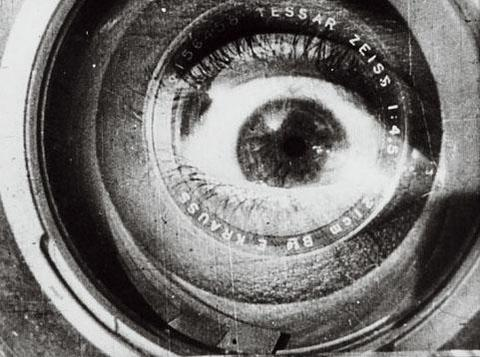 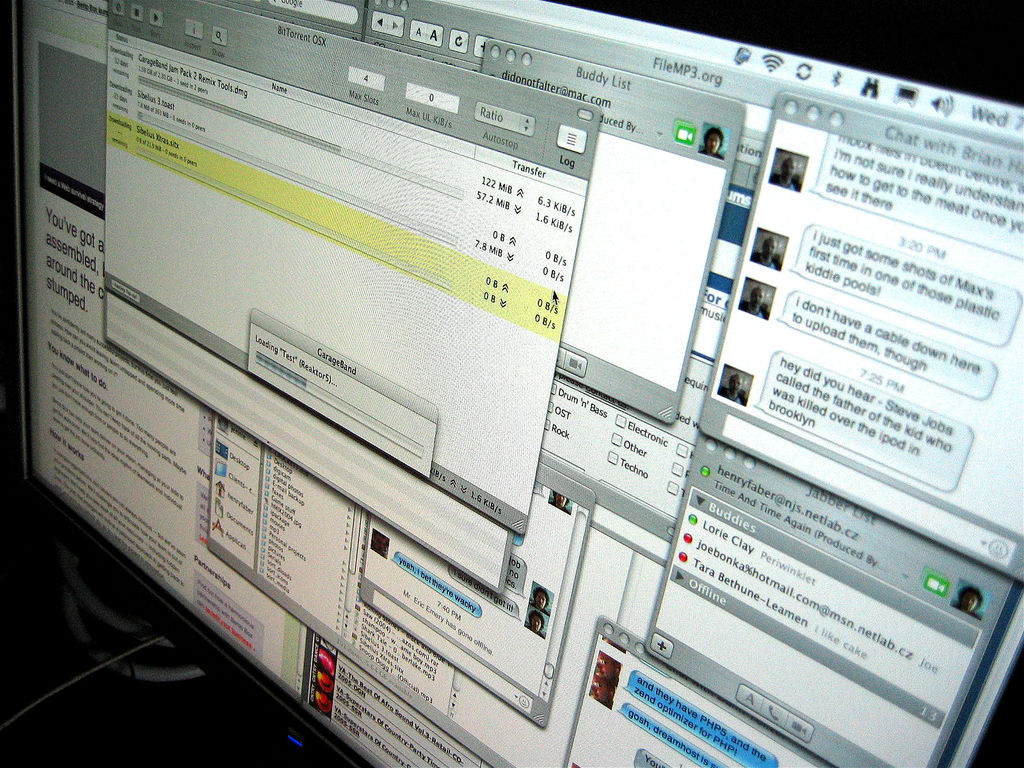 New Media Art II
KONTINUITA: Příklady překladů avantgardních forem do designu digitálních médií 
Vizuální atomismus // diskrétní ontologie digitálních médií.
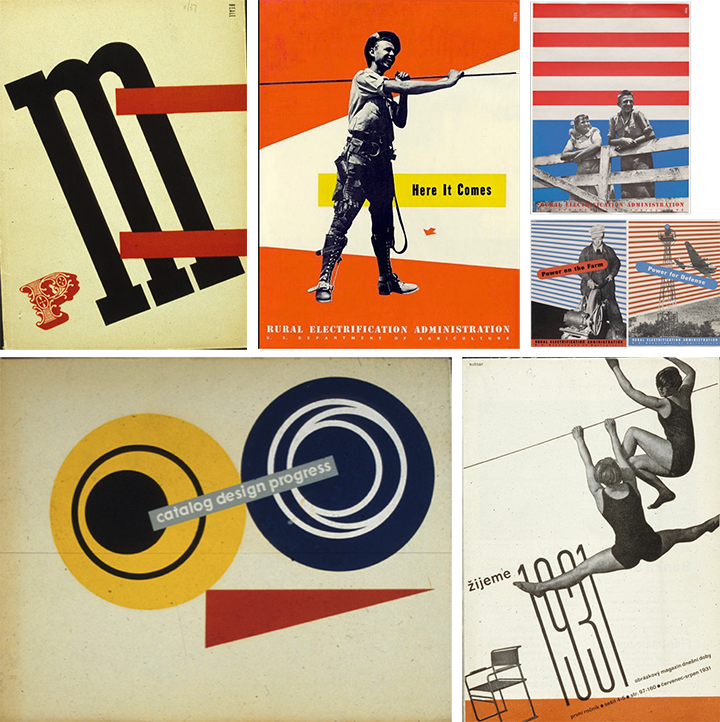 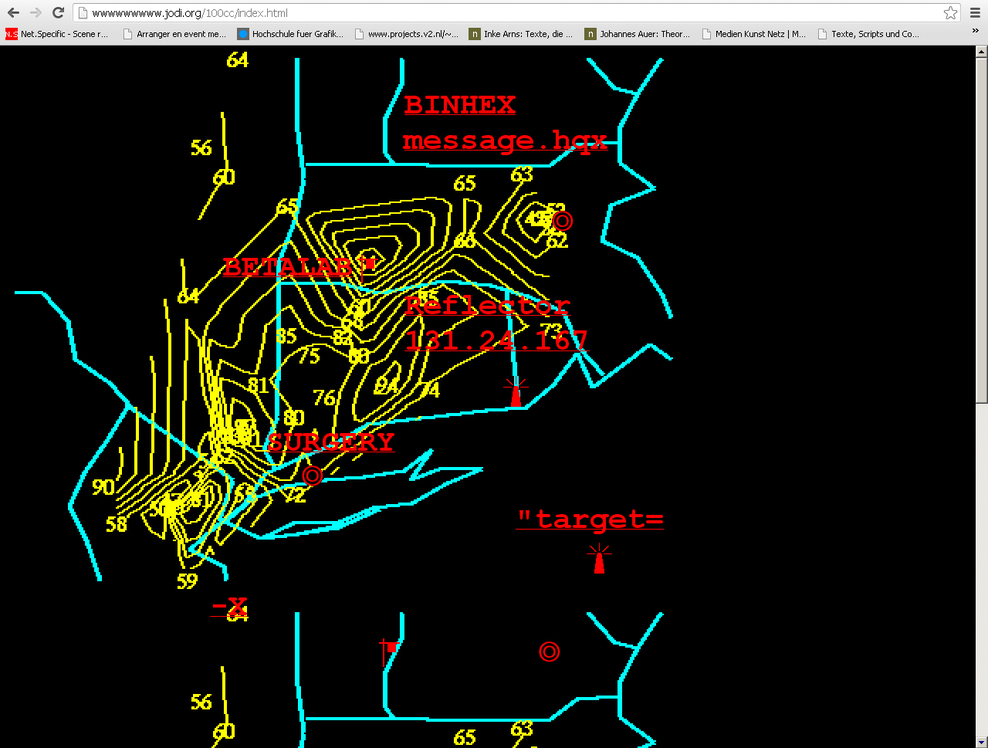 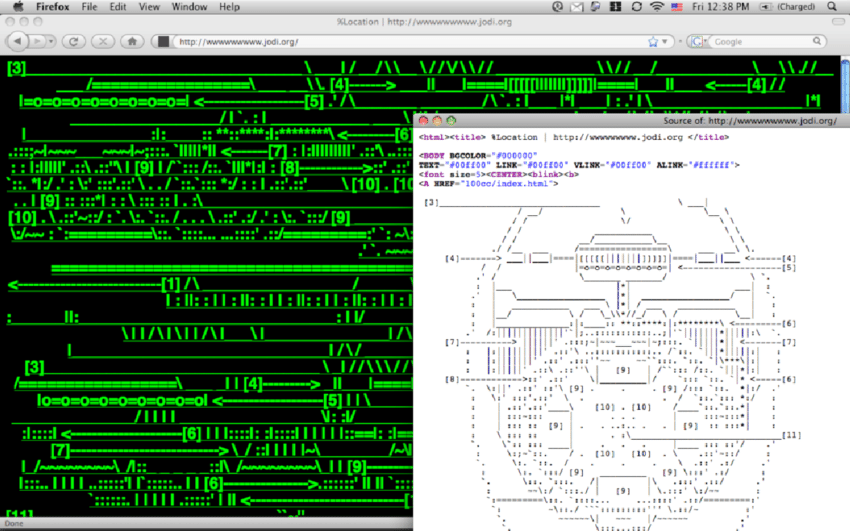 Nová typografie: příklady vizuálního atomismu
New Media Art II
KONTINUITA: Příklady překladů avantgardních forem do designu digitálních médií 
Nová typografie // Meta-design
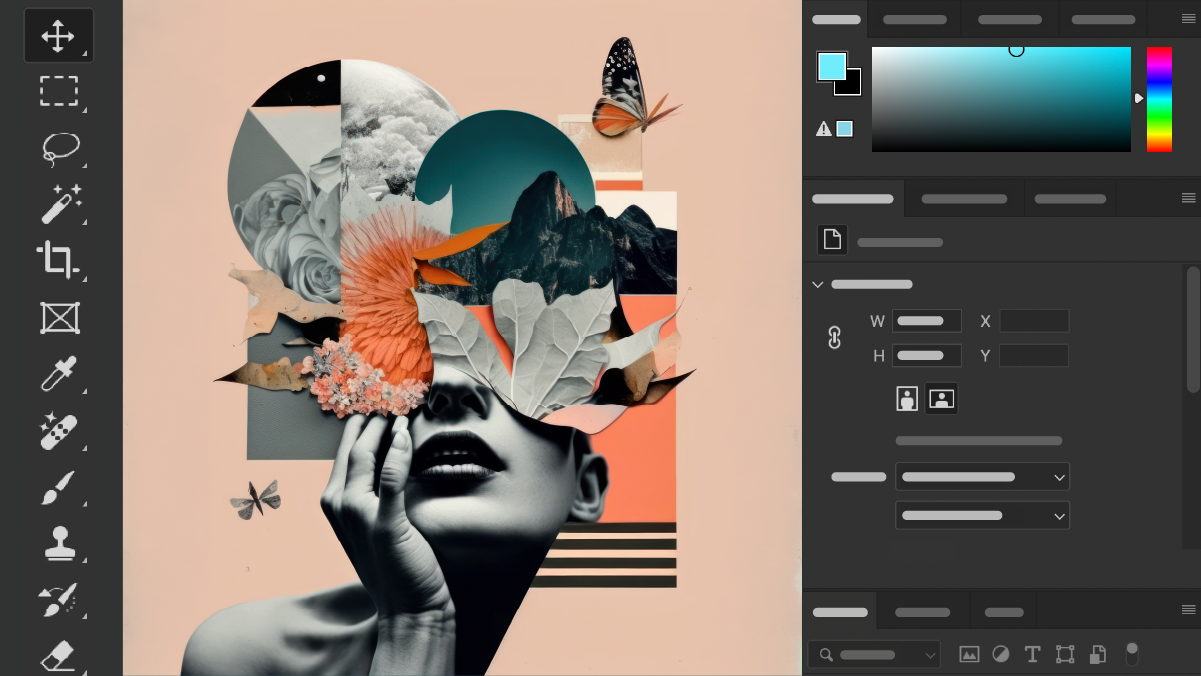 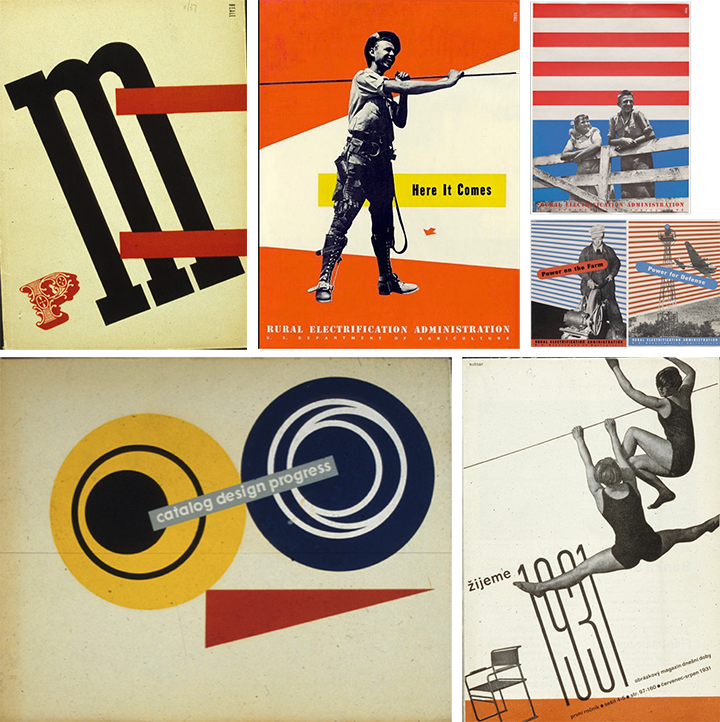 Nová typografie: příklady
Meta-design: Photoshop
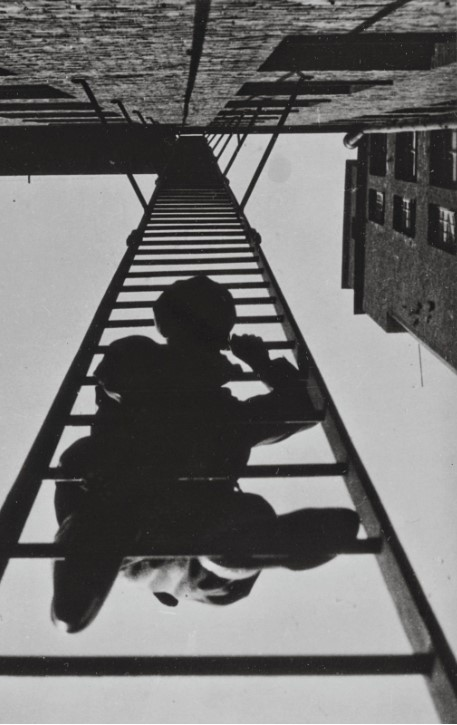 New Media Art II
New Vision = ozvláštnění a nová vizuální epistemologie 
Neobvyklé záběry jako způsob „ozvláštnění“ reality (V. Šklovskij) 
a dokumentace zkušenosti nové doby (svět z letadla, mrakodrapu, vlaku).
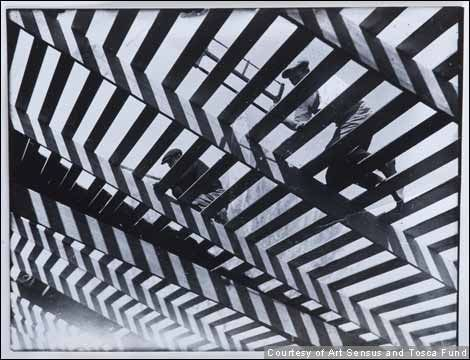 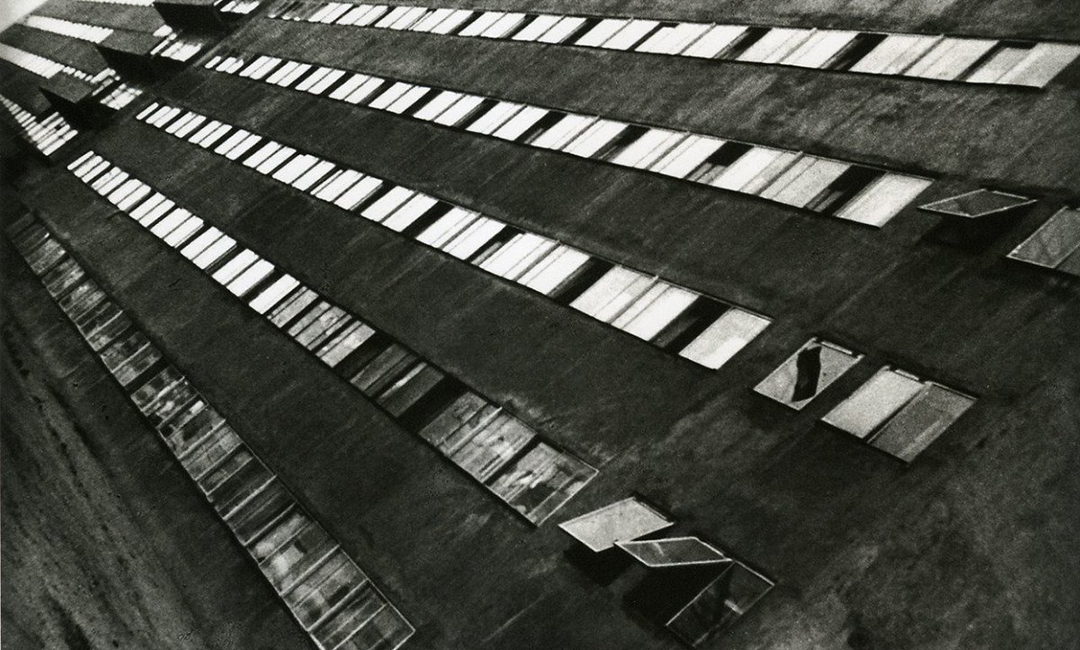 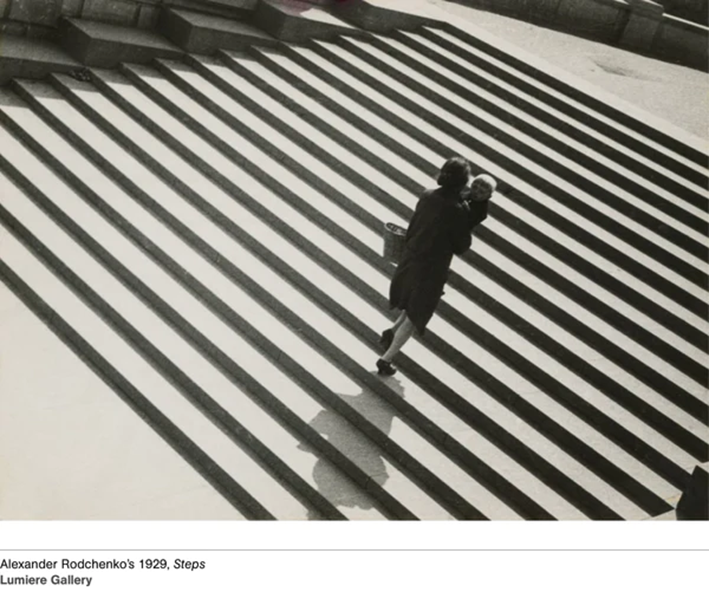 A. Rodčenko: New Vision
New Media Art II
New New Vision = ozvláštnění a nová vizuální epistemologie
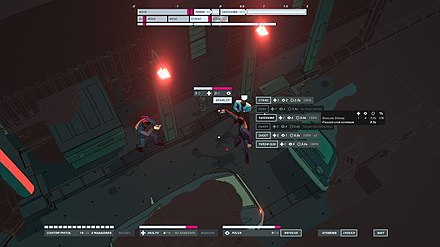 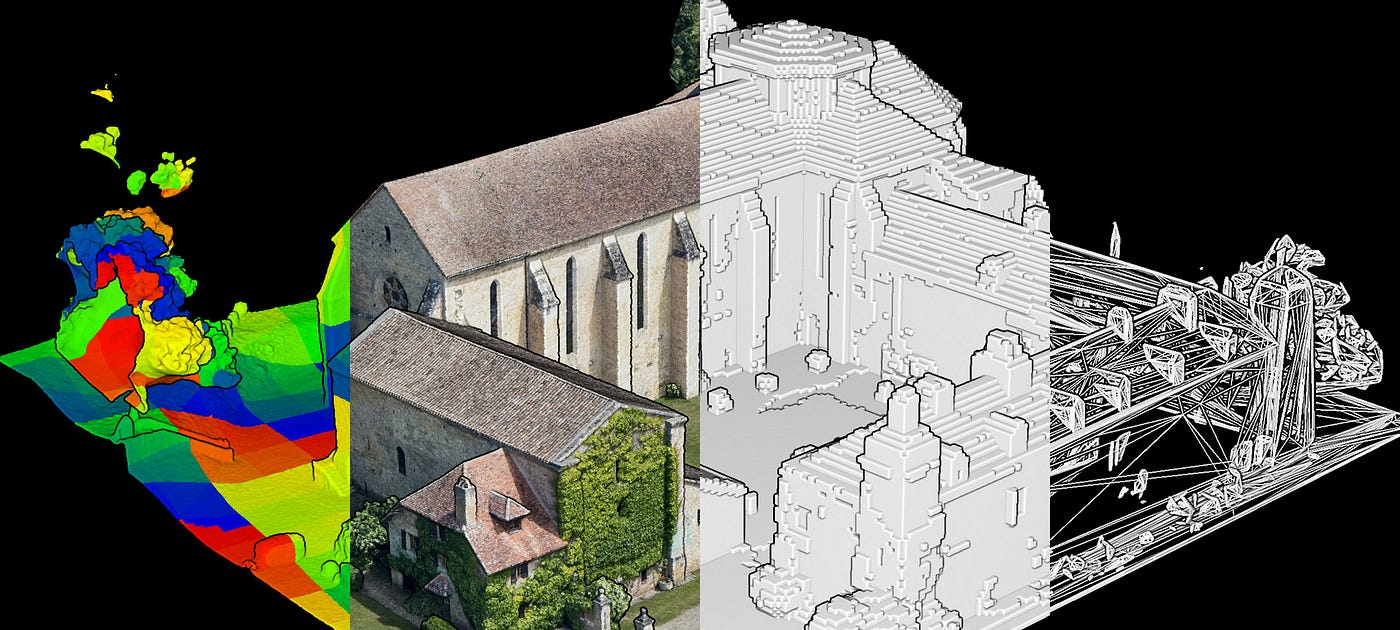 Pohyblivá kamera v počítačových hrách
3D počítačová grafika.
New Media Art II
Postmoderní obrat a nová logika kulturní produkce
„…historie radikálního formalismu nekončí transformací ´zbraně´ ve ´styl´, ale dále se vyvíjí a stává se součástí ´ pracovního nástroj´.“ Abigail Solomon-Godeau

Avantgarda (Zbraň/revoluce/20s) – Grafický design (Styl/marketing/50s) – UX design (Pracovní nástroj/90s)
New Media Art II
Postmoderní obrat a nová logika kulturní produkce
Nová média = meta-média
„Počítač je novým typem mediálně-distribučního stroje.“ (produsage, A. Bruns)
„Nová média jsou meta-média využívající starší média jako svůj primární materiál.“
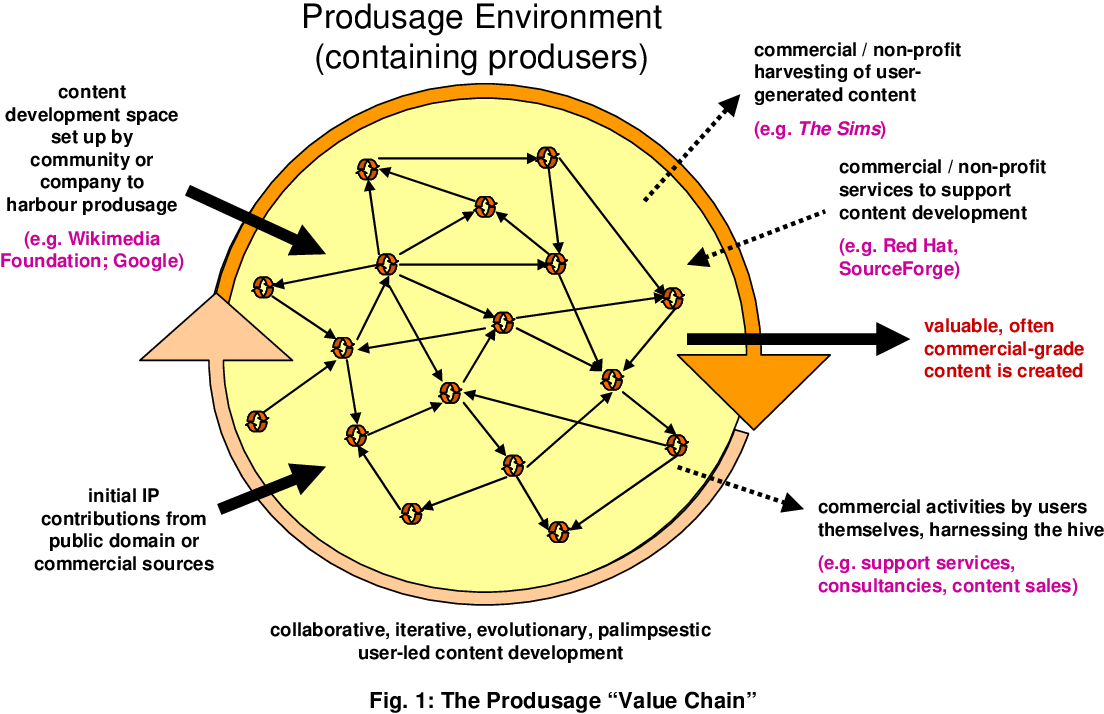 New Media Art II
Postmoderní obrat a nová logika kulturní produkce
Nová média = nová rozhraní (přístup k informacím a manipulaci s nimi)
Nová média = prosazování volného přístupu k informacím
60s Nová média = meta-media society (automatizované zpracování informací je klíčovou kompetencí v době informační záplavy)
80s Meta-media society = „Meta-mediální společnost se vzdává kompetence (analýza a vizualizace dat) ve prospěch distribuce (cirkulace informací a kulturních objektů).“ (LM, s. 18)
New Media Art II
Avantgarda vs. Nová média  = 2 logiky kulturní produkce
New Media Art II
Co jsou nová média?
Nové techniky přístupu k informacím: generování, manipulace, analýza.
Přístup (media access)
Analýza (media analysis)
Generování a manipulace (media generation and manipulation)
New Media Art II
Avantgarda se stala softwarem =
Software kodifikuje a naturalizuje formy „staré“ avantgardy. 
Software představuje nové techniky produkující výstupy „nové“ avantgardy meta-mediální společnosti.
New Media Art II
Nová média jako nová avantgarda?
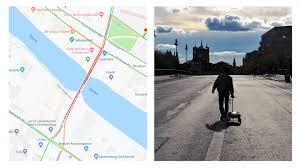 Simon Weckert: Google Maps Hacks
https://www.youtube.com/watch?v=k5eL_al_m7Q
https://www.youtube.com/watch?v=ckIlObRIxQo
New Media Art II
Nová média jako nová avantgarda?
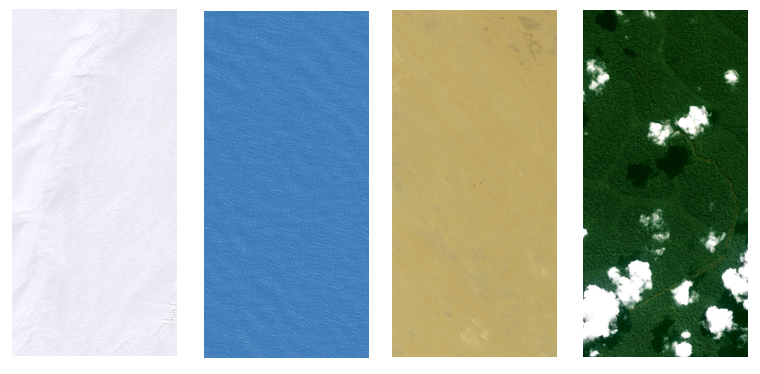 Laura Kurgan, Monochrom Landcapes,
shttp://countermapcollection.org/collection/monochrome-landscapes/satelitní snímky
2004
X
New Media Art II
Nová média jako nová avantgarda? 






Nový film jako datová sprcha v Matrixu?
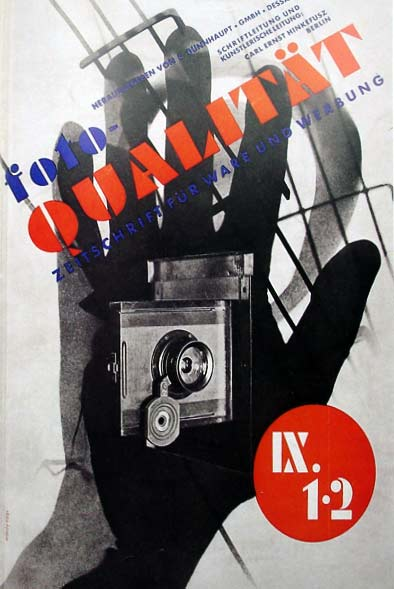 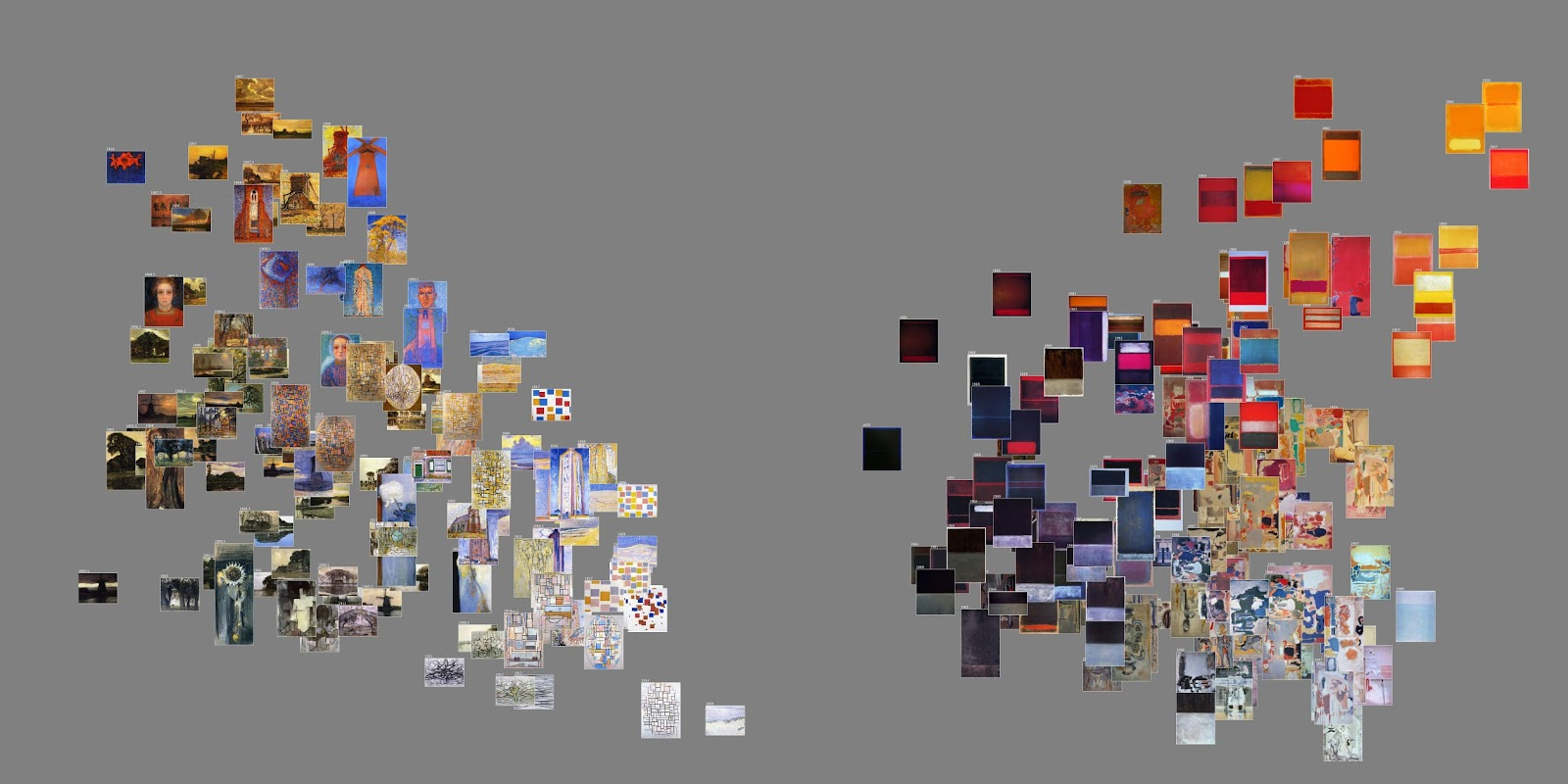 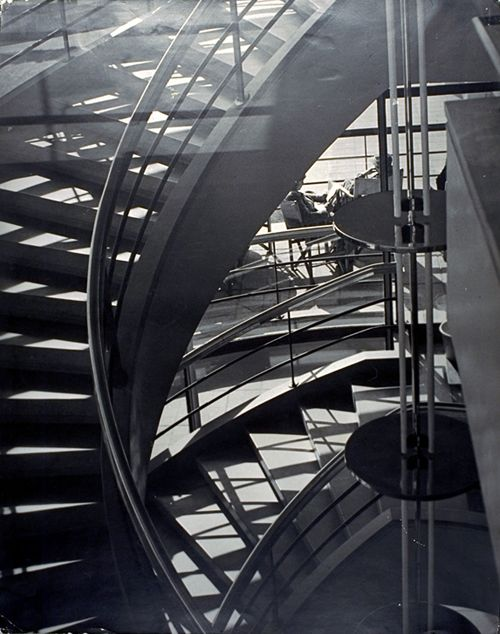 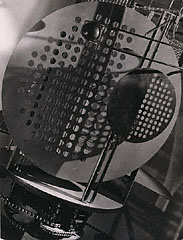 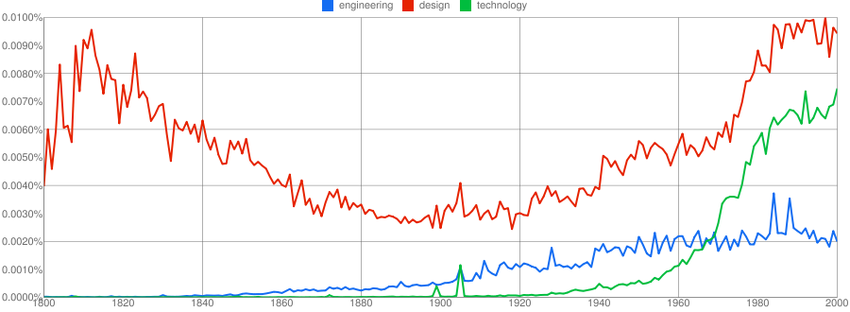 New Media Art II
Nová média jako nová avantgarda? 
Od nové vize, nové typografie, nové architektury 20. let se přesouváme k novým médiím 90. let; 
http://lab.culturalanalytics.info/2016/04/mondrian-vs-rothko.html
Od D. Vertovova Muže s kamerou k uživateli s programem pro analýzu obrazu a s vizualizačním programem; 
http://lab.culturalanalytics.info/2013/01/visualizing-vertov-visualization.html
https://www.flickr.com/photos/culturevis/sets/72157632441192048/with/8349177898/
Od kina jako technologie vidění, k počítači jako technologii paměti; od ozvláštnění k informačnímu designu. 
http://lab.culturalanalytics.info/2014/08/selfiecity-investigates-style-of.html
Q&A
„Pokud se shodneme na tom, že nová média jsou novou kulturní avantgardou, jak můžeme popsat jejich vztah k historické umělecké avantgardě?“
Q&A
Jaká estetika je pro ně typická/unikátní?
Umělecká avantgarda:  …
Nová média:…
Q&A
META-DESIGN: „tvorba nástrojů, které jsou využívány uživateli k organizaci informací „on-the-fly“.